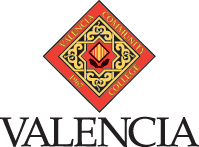 Welcome Back Physical Science Faculty
Spring 2011
Agenda
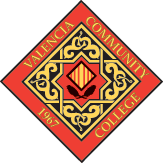 Introductions

Syllabus

Class Roll

Attendance policy

“W” policy

Final exam policy

Email usage

Grade issues
Lab safety forms & inspections  

New lab list (chemistry)

New Tenure track positions

Keys ( Oztek, Kuchma, Sharma)

Class visits

Q & A
“W” policy 
Final exam policy
Faculty specific cheating policy  (suggested)
Make-up policy
Important Dates (withdrawl deadline to receive a “W” and Final Exam)
Tentative schedule - It does not have to be extremely detailed (although it 
certainly may be as detailed as the instructor would like), but should give an indication of time spent on various topics.
Disclaimer statement
Students with Disabilities
Academic Honesty  
Expected Student Conduct 
Valencia Student Core Competencies 
Computer/Equipment Use Policy
Special Rules
Department – Science (suggested)
Course prefix and #, CRN #, course name
Days of week class held and times (suggested)
Instructor’s Name	
Telephone /email- Adjuncts should indicate how and when they may be contacted.  This may be phone or email contact.  Adjuncts MUST use Atlas email for all communication to students. 
Web Page – if applicable   
Course description (from catalog)
Text and Materials Required
Evaluation process – should include evaluation process and grade standards
Attendance policy